Philippians 3:12-14
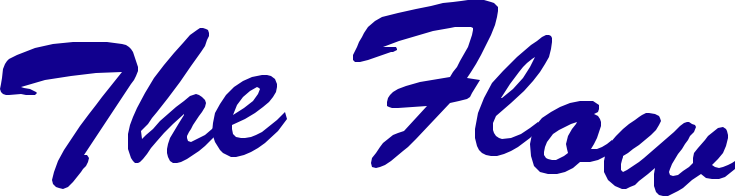 16
Growing in Life Purpose
Fostering Spiritual Growth in the Church
Paul J. Bucknell
design
Master resources to accomplish God’s design
Worship God and serve others
Understanding Life Purpose
Life purpose is the underlying confidence and direction for which God uniquely made us. This understanding develops as we spiritually grow, providing clarity to the question, “Why did God make me?”
Treasure belonging to God and His people
I’m part of God’s family!
I try to do what God wants!
I try to fulfill God’s purposes for my life!
[Speaker Notes: Did you ever buy a bureau or something only to try to figure out what a certain important-looking part is for? This is similar to trying to understand each of us are a special and unique person with a special purpose. Did you ever have that special longing, gift, or resource and try to figure out its purpose? It is like that “extra” piece which is really not extra but simply not figured out.]
Level 1 - New Believers
Treasure Belonging to God and His People
People don’t expect toddlers to understand their life purpose. 
New believers typically don’t understand their life purpose.
New believers are amazed by the glory of being God’s children–accepted in Christ, being wonderfully loved by Him.
“But as many as received Him, to them He gave the right to become children of God, even to those who believe in His name” (John 1:12).
“See how great a love the Father has bestowed upon us, that we should be called children of God; and such we are. For this reason the world does not know us, because it did not know Him” (1 John 3:1).
Level 1 - New Believers
New Believer’s Growing Purpose
Excitement about belonging to God when becoming a Christian
Love being with God’s people
Disdain for one’s old ways and instead desire to please the Lord
A few are given a call to missionary or pastoral service
New Believer’s Hindrances
Don’t regularly go to a church (and learn of God’s love)
Don’t know the Father’s ability to care for them 
Too busy to fit into a small group with other believers
Feel so guilty that they avoid God and the church
Level 1 - New Believers
Life Purpose
The new experiences point to change. 
New believers, however, focus on the “what” rather than the “what for”?
Summary
God is quite content for the new believer to be focused on growing a lot in their spiritual lives, absorbing the love of God, and establishing their security in the love of God. 
Being precedes doing; life and energy come before purpose.
[Speaker Notes: “In Him, you also, after listening to the message of truth, the gospel of your salvation--having also believed, you were sealed in Him with the Holy Spirit of promise, who is given as a pledge of our inheritance…” (Eph 1:13-14).]
Level 2 – Young Believers
Worship God and Serve Others
Young believers are learning how to overcome temptation and respond in obedience to God’s general commands and calling. Jesus the head works in His members to carry out His will.
“By this we know that we love the children of God, when we love God and observe His commandments.  For this is the love of God, that we keep His commandments; and His commandments are not burdensome” (1 John 5:2-3).
“…God has placed the members, each one of them, in the body, just as He desired” (1 Cor 12:18).
[Speaker Notes: Holiness and service are two key aspects to Christian life. 
Holiness: Young believers are challenged by overcoming temptation.
Service: Start learning of their unique person, calling, and situation from the Lord. Jesus works in His members to carry out His will.]
Level 2 – Young Believers
Young Believer’s Growing Purpose
Relationships: How do I love those that I don’t get along with?
Worship: Exalting the Lord with His people is one of my greatest delights.
Service: I am learning how all good work is holy to God, even tasks that others shun to do.
Uniqueness: I am learning about spiritual gift(s). 
Prioritization: I deliberately shape what I do to help others.
Summary
As the believer grows, he or she becomes increasingly aware of God’s expectations for his/her life and the need to obey the Lord. Obedience is based on faith and so precedes complete understanding. “I do it because He wants me to.”
“Not that I have already obtained it, or have already become perfect, but I press on in order that I may lay hold of that for which also I was laid hold of by Christ Jesus. Brethren, I do not regard myself as having laid hold of it yet; but one thing I do: forgetting what lies behind and reaching forward to what lies ahead, I press on toward the goal for the prize of the upward call of God…” (Phil 3:12-14).
“We are His workmanship, created in Christ Jesus for good works, which God prepared beforehand, that we should walk in them” (Eph 2:10).
Level 3 - Mature Believers
Master Resources to Accomplish God’s Design
As believers mature, they are increasingly aware of their unique design and try to grasp God’s rich purposes for their lives and so seek to fulfill them.
Level 3 - Mature Believers
Mature Believer’s Growing Purpose
Takes a spiritual gift survey and use my spiritual gift(s).
Become quite committed to the local church where I attend. 
Makes opportunities to build up believers in their faith.
Tells the Lord, “I am open to whatever you want for my life.”
Spend extra time with the Lord in prayer and the Word trying to get to know Him and His will for me.
Though not fully understanding God’s future plans for my life, I am confident of God’s presence and guidance.
Confident that the Lord will provide all that I need to effectively serve Him.
Level 3 - Mature Believers
The key is not found in the discovery of ourselves but completing God’s specially designed “good works” through our lives.
Summary
The inpouring of God’s love never stops, eliciting trust in God’s will for our lives and creating excitement and drive to fulfill God’s purposes. The motives for Christian service should develop from this source.
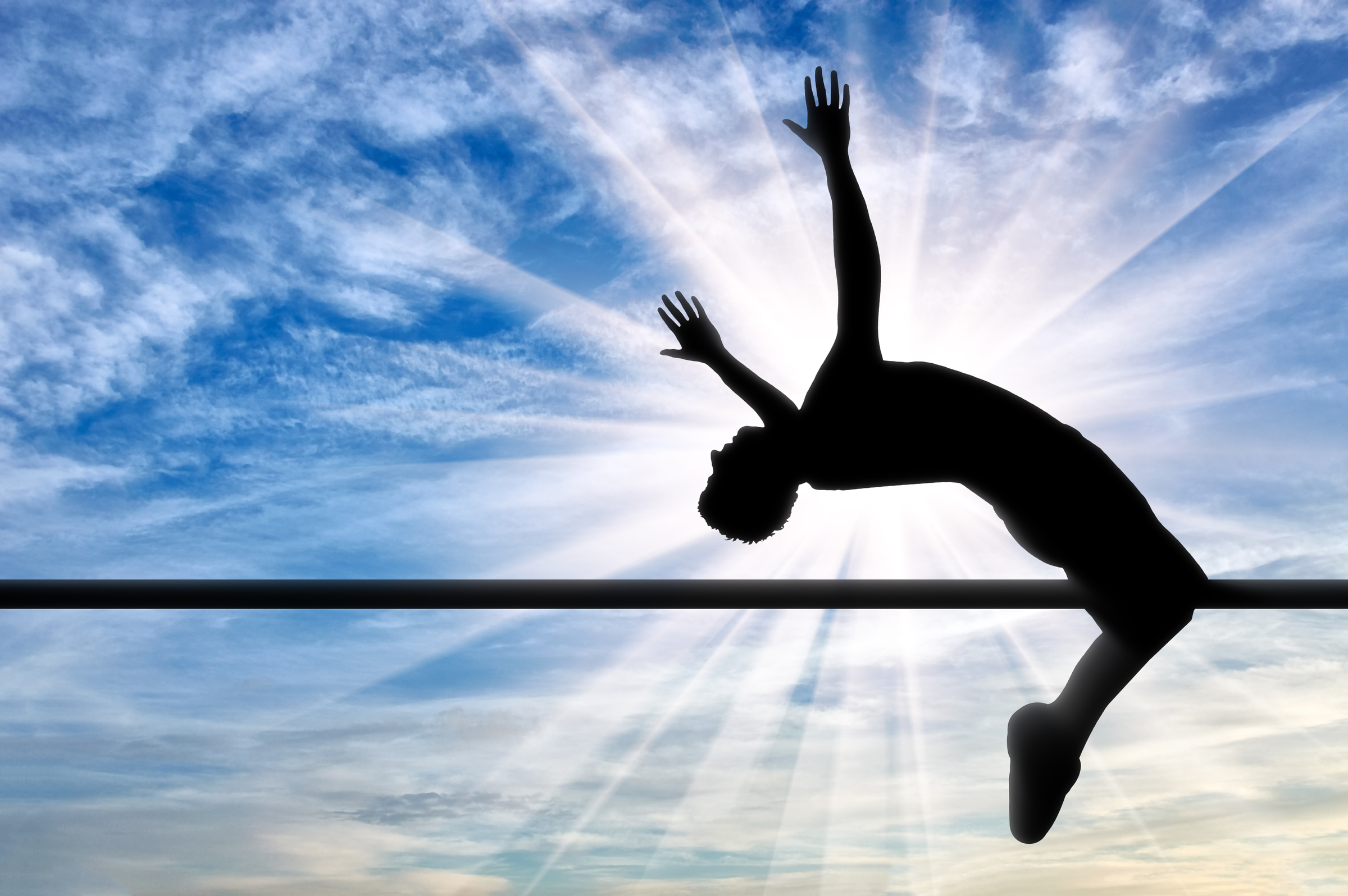 Growing in Our Life Purpose
Why did God make me?
What has God given me?
What does God expect from me?
Fulfilling God’s will for our lives is our pinnacle expression of worship.
I am alive and loved
relationship
general obedience
General will of God
relationship and specific obedience
Specific Will of God
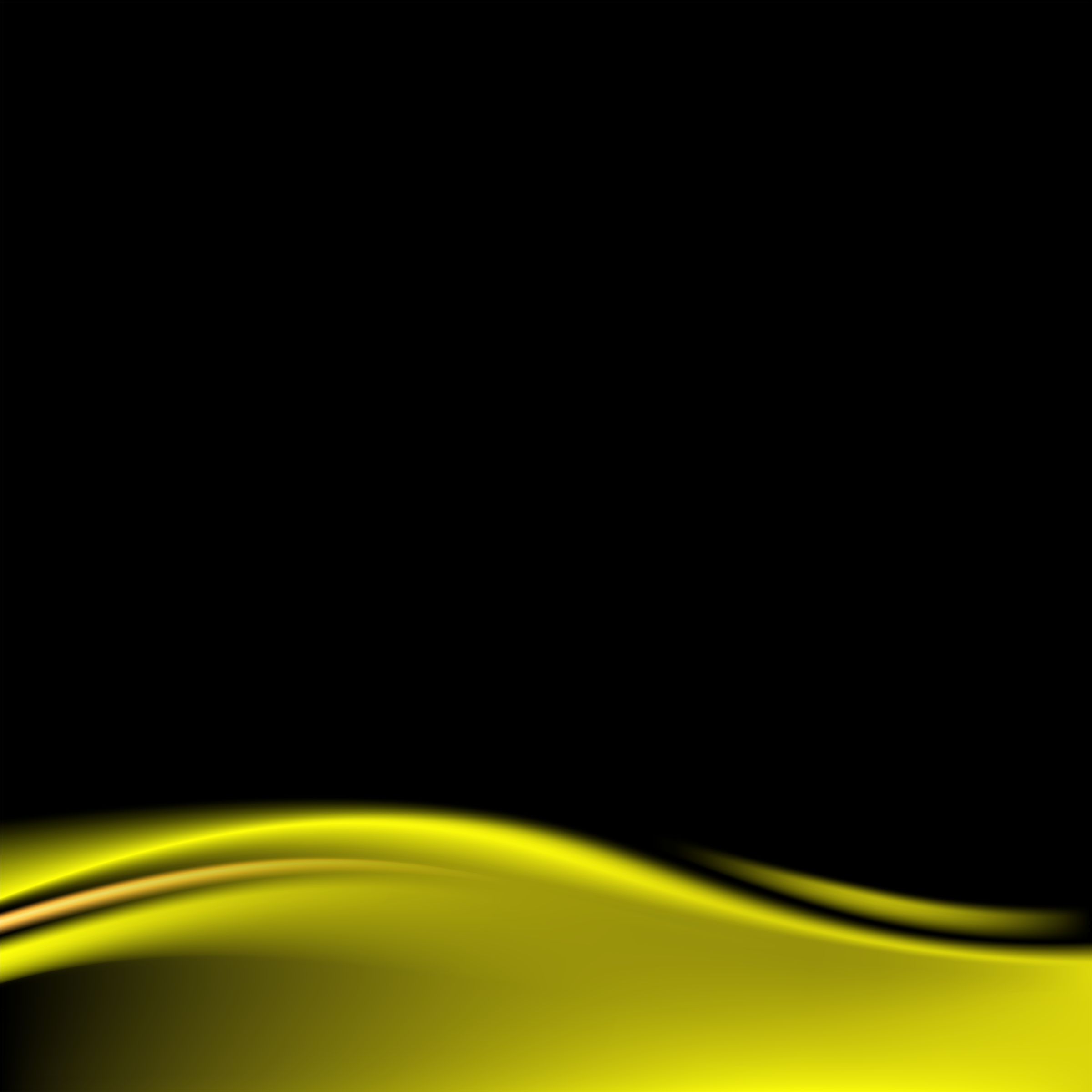 Planning
Awakening
Equipping
Doing
Growing in Our Life Purpose
Alerted to God’s desires
What God does in us
We do it with God!
What God does for us
Eternity & Time
Purpose fulfilled
Purpose realized
Purpose
Design
[Speaker Notes: Why did God make me?
What has God given me?
What does God expect from me?]
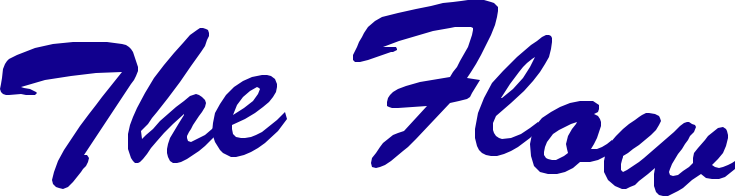 Discussion Questions
What are some things that hinder you from focusing on God’s purpose for your life?
Where are you in your ability to understand God’s full plan for your lives (refer to diagrams)?
Identify one of the vision statements above that helps you understand God’s work in your life,
Philippians 3:12-14
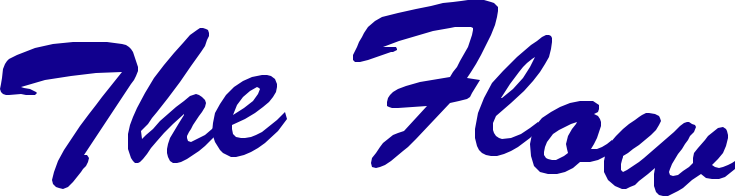 16
Growing in Life Purpose
Fostering Spiritual Growth in the Church
Paul J. Bucknell
Discovering Love
StrengtheningFaith
EstablishingHope
1
3
2
Little Children
Young men
Fathers
Strong security from His love
Great confidence in His word
Deep intimacy with God
[Speaker Notes: Discipleship Level 1: Discovering Love
Theme: Strong Security in His Love
Discover how our trust in God grows as we better grasp God's love for us seen in our salvation through Christ. God adopts us as His children, trains us to be like Him and engages us in His work with Him.
No matter what I face in life, God is with me.
The meaning of life - know we are loved and belong to Christ.
As teachers we excite believers at this level to understand the many ways God loves them in Christ. As we instruct them regarding His salvation and the ways He equips and engages them in His plans, we lay a foundation by which they eagerly adopt God’s plan for their lives and His people as their own.
Discipleship Level 2: Establishing Hope
Theme: Great Confidence in His Word
Establish a greater confidence in God’s Word as we regularly experience the power of the Holy Spirit in our lives. Through His Word the Lord reveals His truths which mark out His path for us. At the same time we are better able to discern the evil one’s way of confusing and distressing us.
No matter what problems I face, God's Word enables me to overcome.
The power of life - obtain victory by our confidence in God’s Word.
As teachers we encourage these believers to look back and see how far God has brought them in their spiritual growth and to observe coming challenges ahead. As they gain confidence, they will increase their number of victories which in turn strengthens them. We hope their increased confidence in God’s Word will inspire hope in the lives of others. 
Discipleship Level 3: Strengthening Faith
Theme: Deep Intimacy with God
Learn how intimacy with God the Father produces glorious results as we better discern and  complete the Lord’s good works. God further reveals His mysterious self, welcomes us step further in and engages us to carry out His good works.
No matter which situation I find myself in, God will bear fruit that glorifies Him.
The purpose of life - enjoy God and carry out His will.
As teachers we emphasize the special desire of God to create a deep intimacy with us by displaying His magnificent person and ways in good and difficult times so that He can bring about many wonderful great and good things through our lives in this world.]